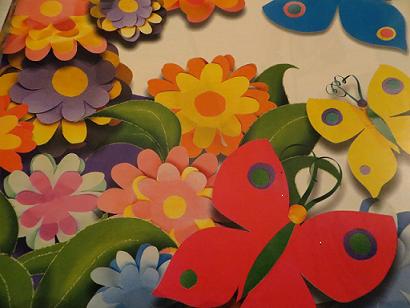 Развитие художественно-эстетических способностей детей раннего возраста через нетрадиционный способ изобразительной деятельности
Рисуем пальчиками
Познакомить детей с разными видами техник в рисовании.
Цель.
Развивать зрительное восприятие;
Развивать интерес к творчеству;
Формировать цветовосприятие;
Развивать пространственное мышление;
Развивать мелкую моторику;
Развивать чувство ритма;
Развивать пространственную ориентировку;
Развивать уверенность в своих силах;
Развивать эмоциональную отзывчивость.
Раскрашиваем уточку
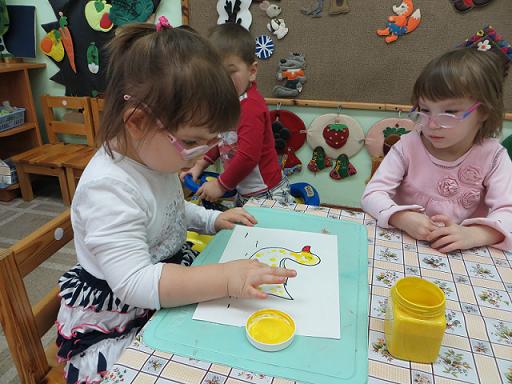 Вот что получилось
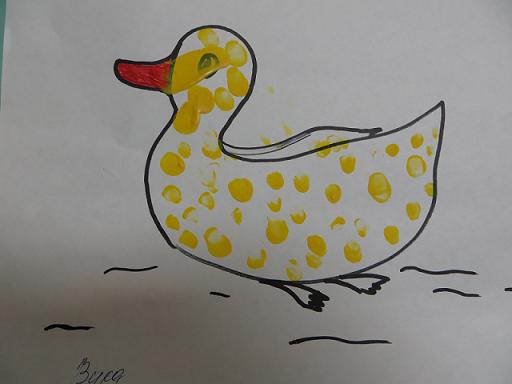 «Цыплёнок», «Следы».
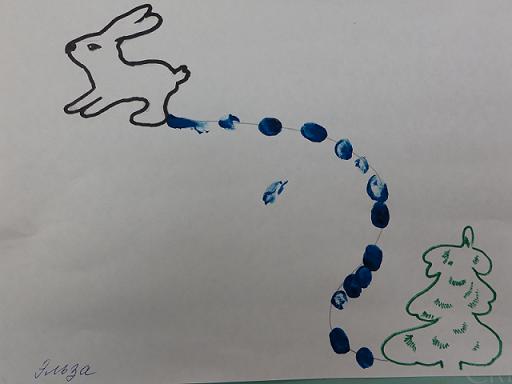 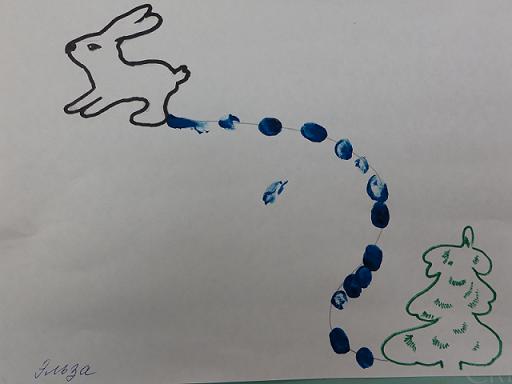 Зимние деревья
Выставка работ
Украсим ёлочку
Выставка работ
Спасибо за внимание!